Williams Middle Magnet
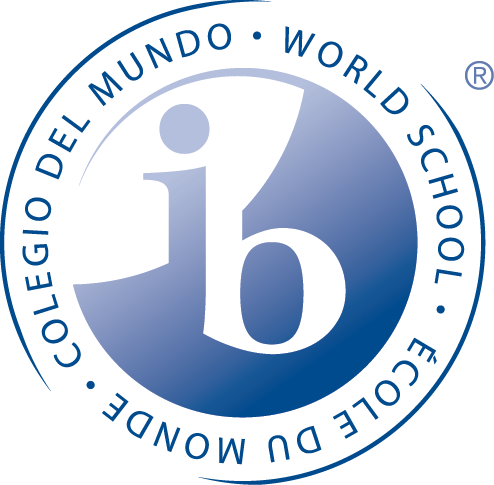 Slideshow
by Annissa 
Desamour
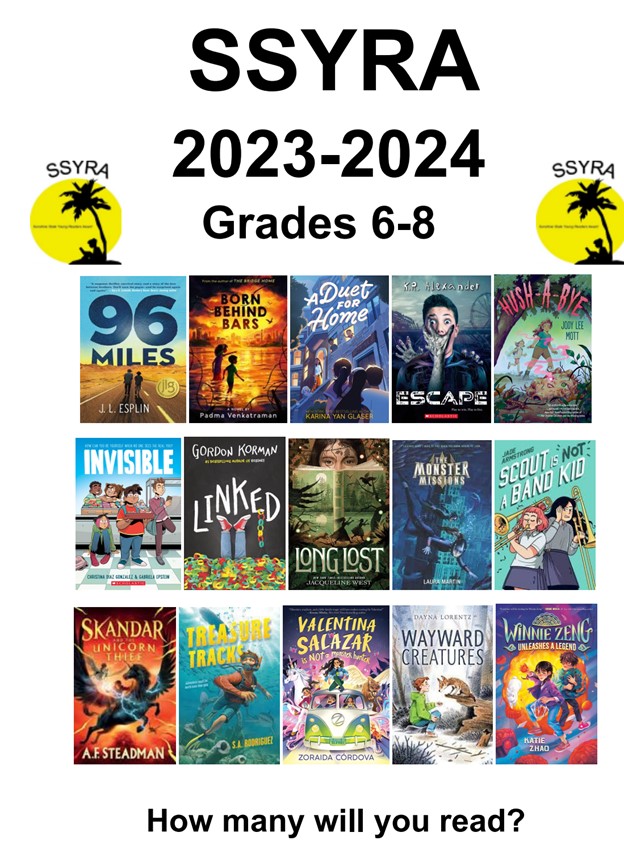 Video #1
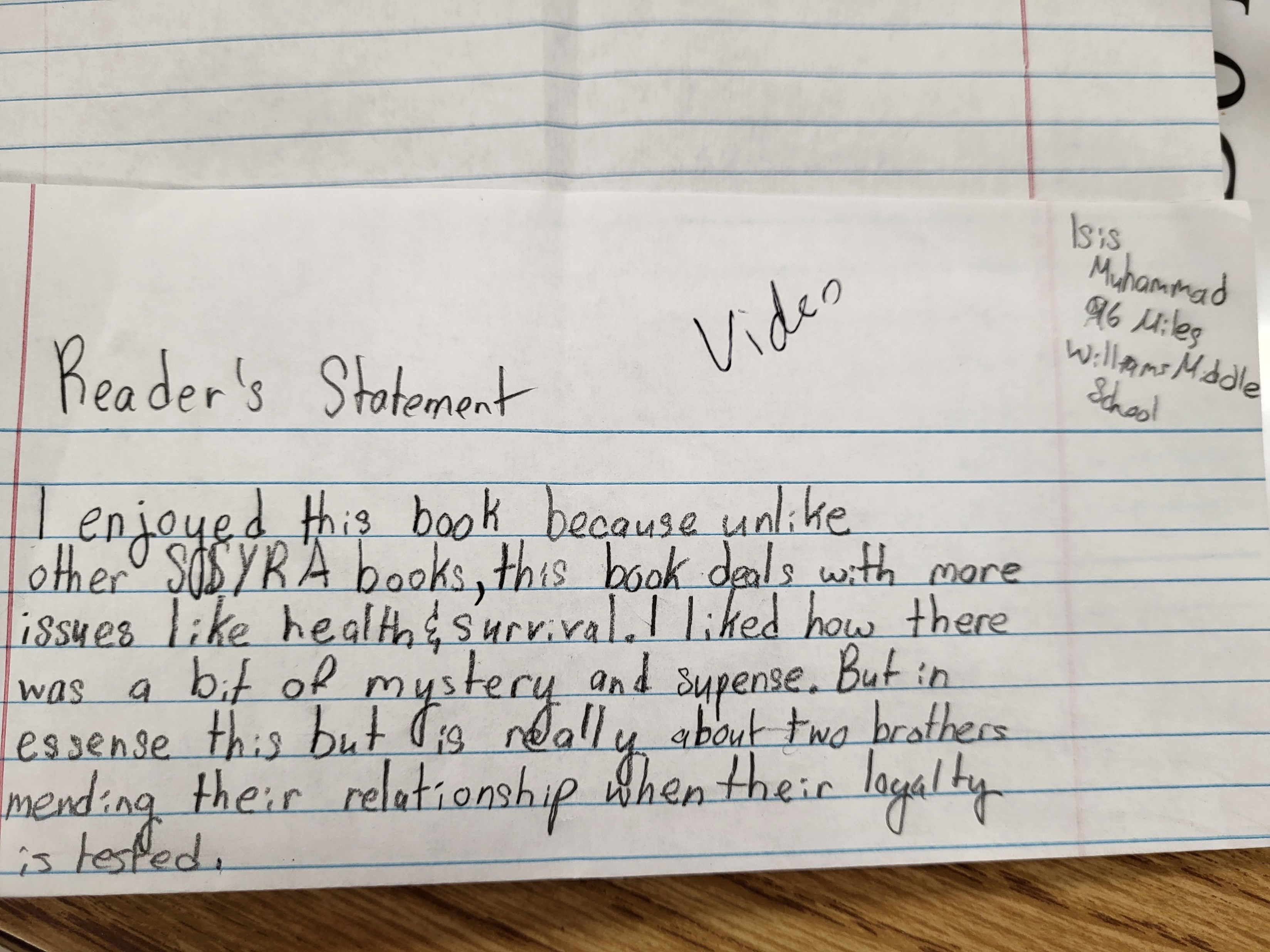